DIRAC Report
SPSC – October 2021
L. Nemenov on behalf of the DIRAC Collaboration
Outline
Investigation of +- , K+- and K-+ atoms.

K+K- pairs analysis in the effective mass region near 2mK.

Proton-antiproton pairs analysis preliminary results.

The first evaluation of the K+K- atom numbers.

The short-lived π+π- atom lifetime measurement.
10/10/2021
L. Nemenov SPSC Oct. 2021
2
Outline
Investigation of +-, K+- and K-+ atoms.
1.The first short-lived +- atom lifetime measurement and  scattering length evaluation.
2. The first long-lived +- atom observation and its lifetime measurement.
3. The first K+- and K-+ atom observation, its lifetime measurement and the K scattering length evaluation.
4. The investigation of Coulomb final state interaction in  and K pairs.
The +- and K scattering length are calculating in QCD. 
                                         K+K-  atom.
The first step is investigation of K+K- pairs production in the effective mass region near 2mK
10/10/2021
L. Nemenov SPSC Oct. 2021
3
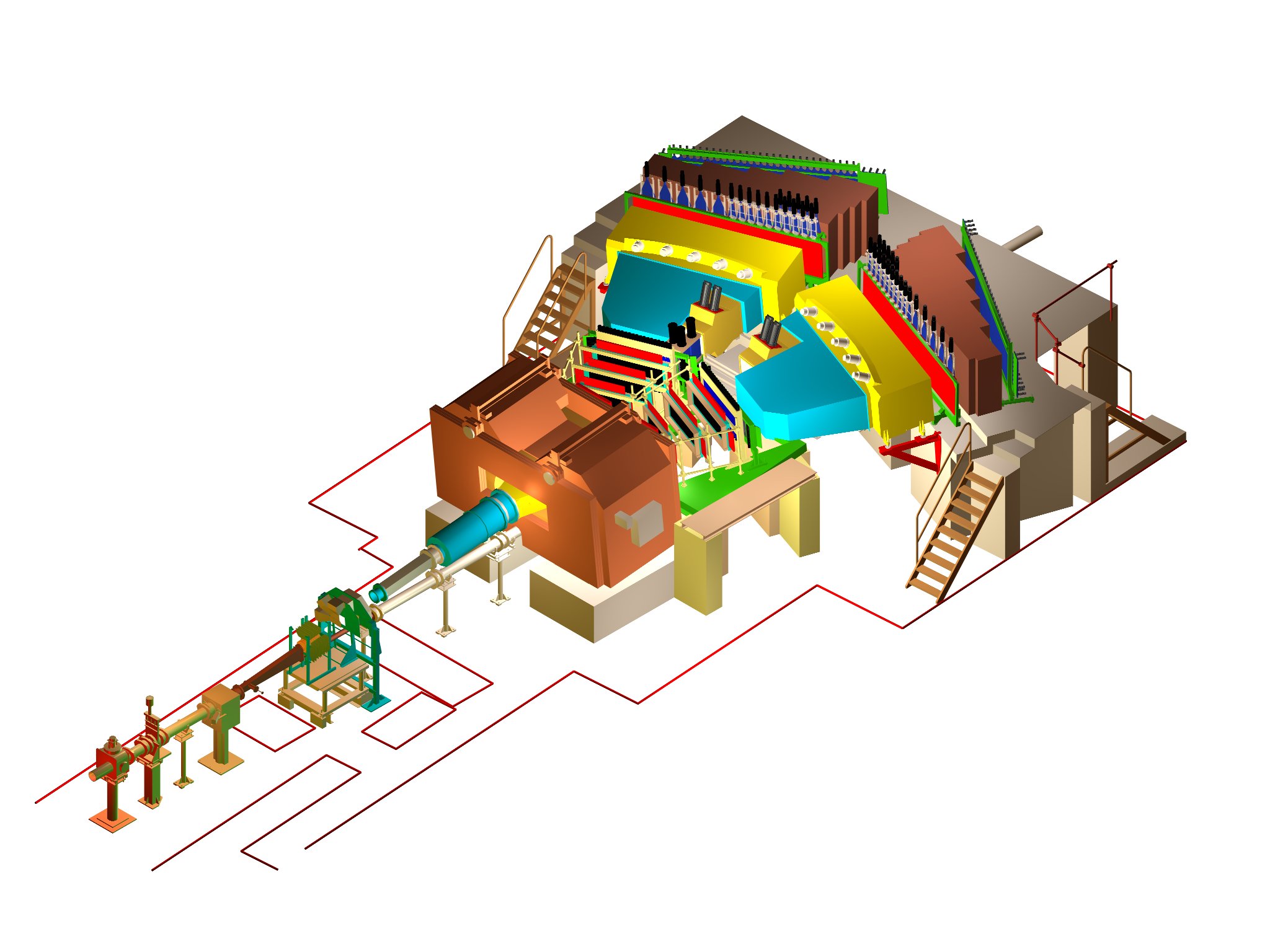 DIRAC set-up
10/10/2021
L. Nemenov SPSC Oct. 2021
4
DIRAC set-up
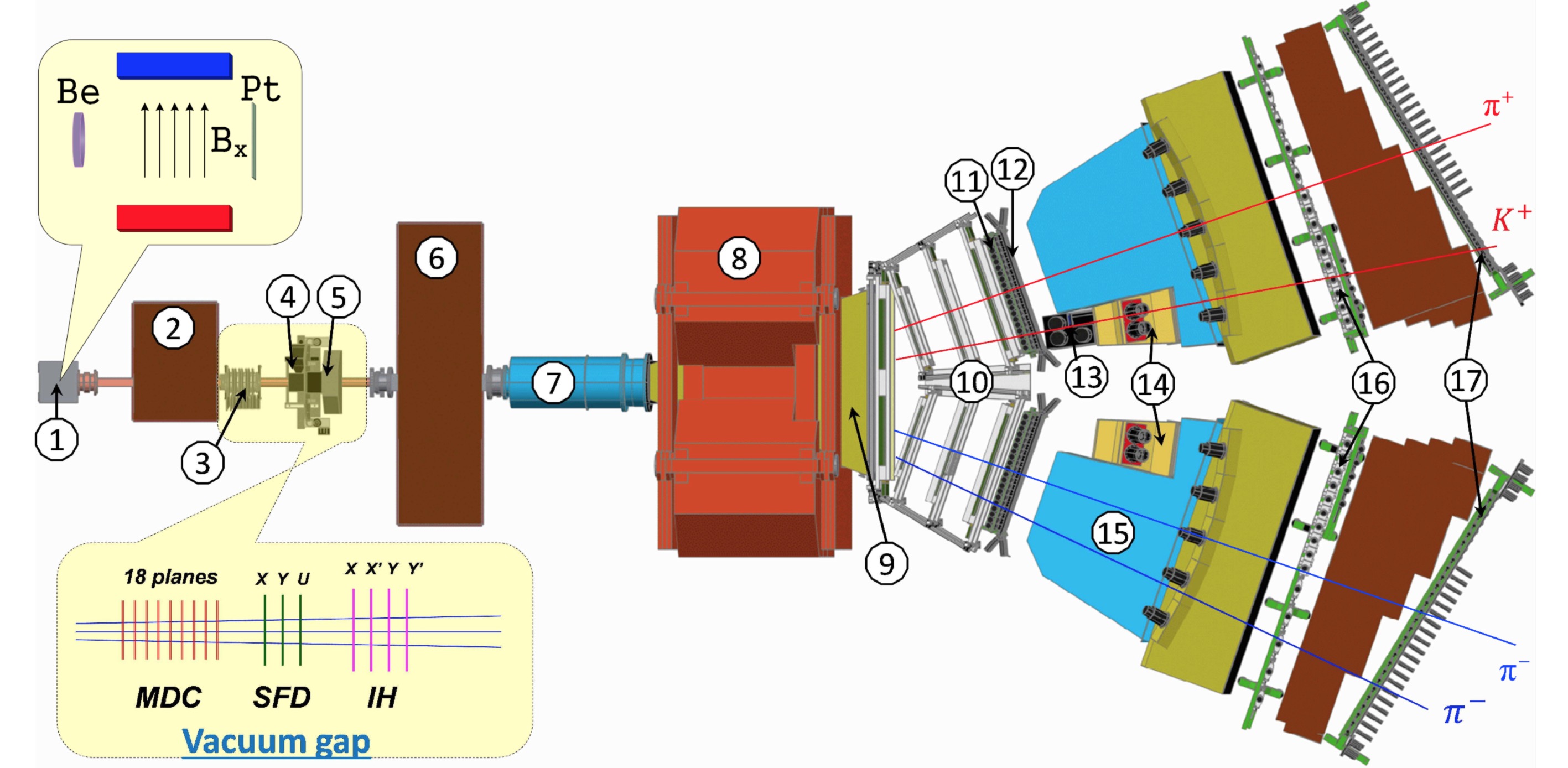 Fig. 2. General view of the DIRAC setup:  
1 -- target station with insertion, showing the Be target, magnetic field and Pt breakup foil; 2 -- first shielding; 
3 -- microdrift chambers (MDC); 4 -- scintillating fiber detector (SFD); 5 -- ionisation hodoscope (IH); 
6 -- second shielding; 7 -- vacuum tube; 8 -- spectrometer magnet; 9 -- vacuum chamber; 10 -- drift chambers (DC); 
11 -- vertical hodoscope (VH); 12 -- horizontal hodoscope (HH); 13 -- aerogel Cherenkov; 14 -- heavy gas Cherenkov; 
15 -- nitrogen Cherenkov; 16 -- preshower (PSh); 17 -- muon detector. 
(The plotted symmetric and asymmetric events are a π+π- and K+π- pair, respectively.)
10/10/2021
L. Nemenov SPSC Oct. 2021
5
Schematic description of K+K- production processes
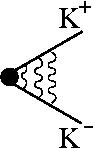 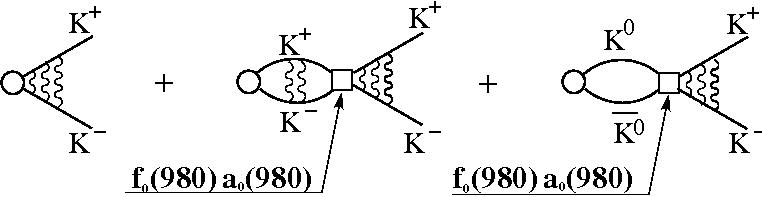 Fig. 1
The black point presents the pair point-like production; the wavy lines describe the Coulomb interaction in the final state. 

The circle and square present the pair non point-like production and strong interaction in the final state respectively.
10/10/2021
L. Nemenov SPSC Oct. 2021
6
QL  distributions of the subsamples 30%, 50% and 70% for DATA3/ DATA2
Fig. 2: The experimental spectra in the interval 0 < QL < 100 MeV/c are fitted by simulated K+K- (point-like, Coulomb FSI) and residual π+π- and p-anti-p background distributions. The red curve is the K+K- distribution, the black one is the sum of K+K- and residual background distributions. In the subsamples 70% and 30% the residual background is small and these curves practically coincide. For K+K- pairs in the region of QL < 10 MeV/c the Coulomb enhancement is clearly visible, whereas the residual background is small and practically uniform.
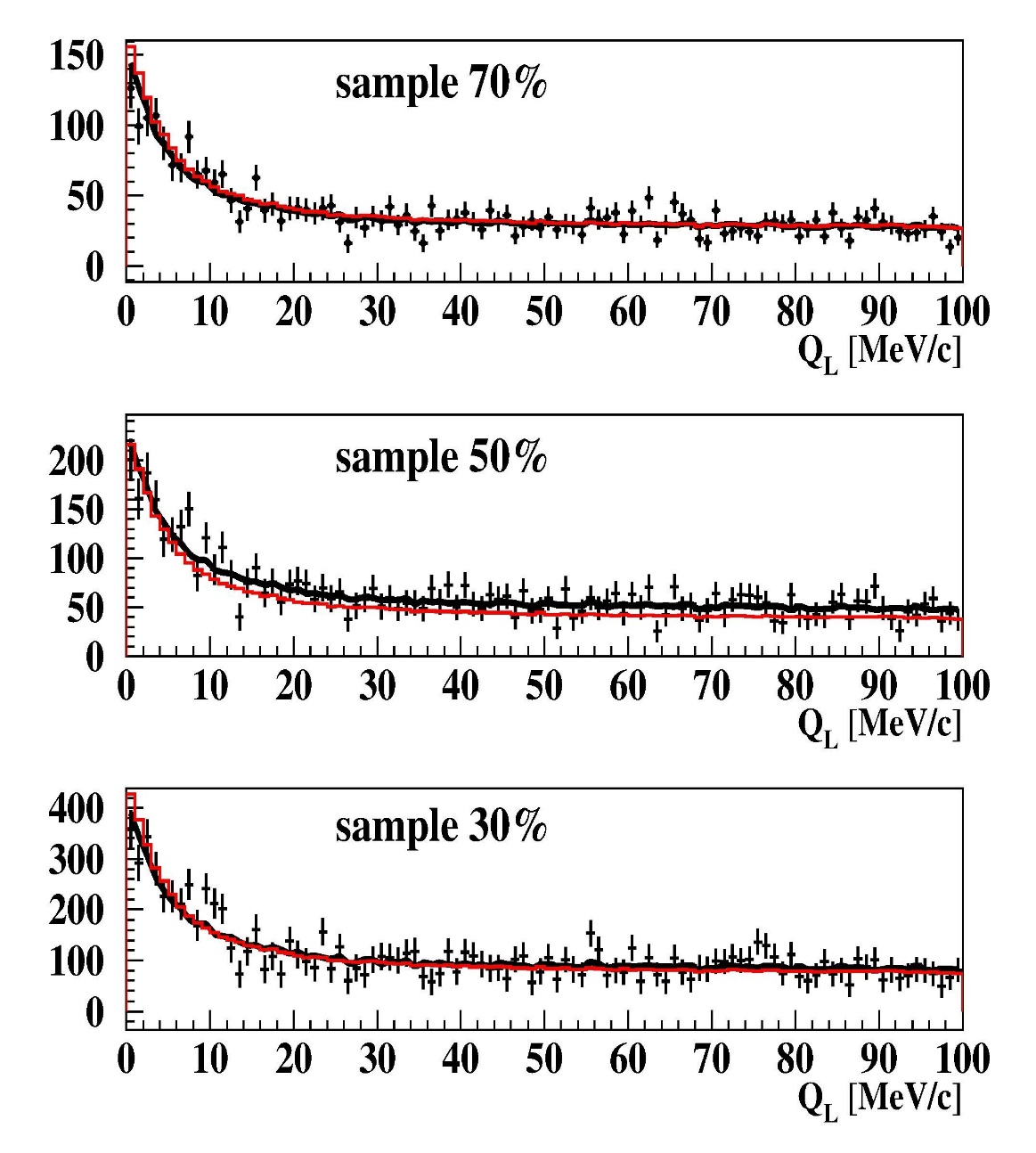 10/10/2021
L. Nemenov SPSC Oct. 2021
7
Matching pair numbers for Q and QL distribution analyses
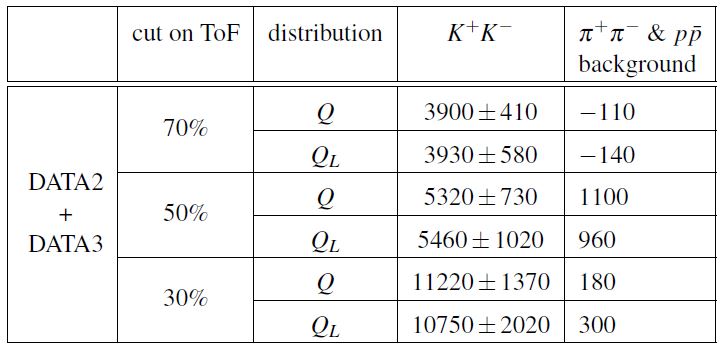 The errors of K+K- and background values are the same.

It is seen from Table that the K+K- pairs number defined on Q and QL distributions do not differ significantly.
10/10/2021
L. Nemenov SPSC Oct. 2021
8
Q distributions of the subsamples 30%, 50% and 70% for DATA2 and DATA3
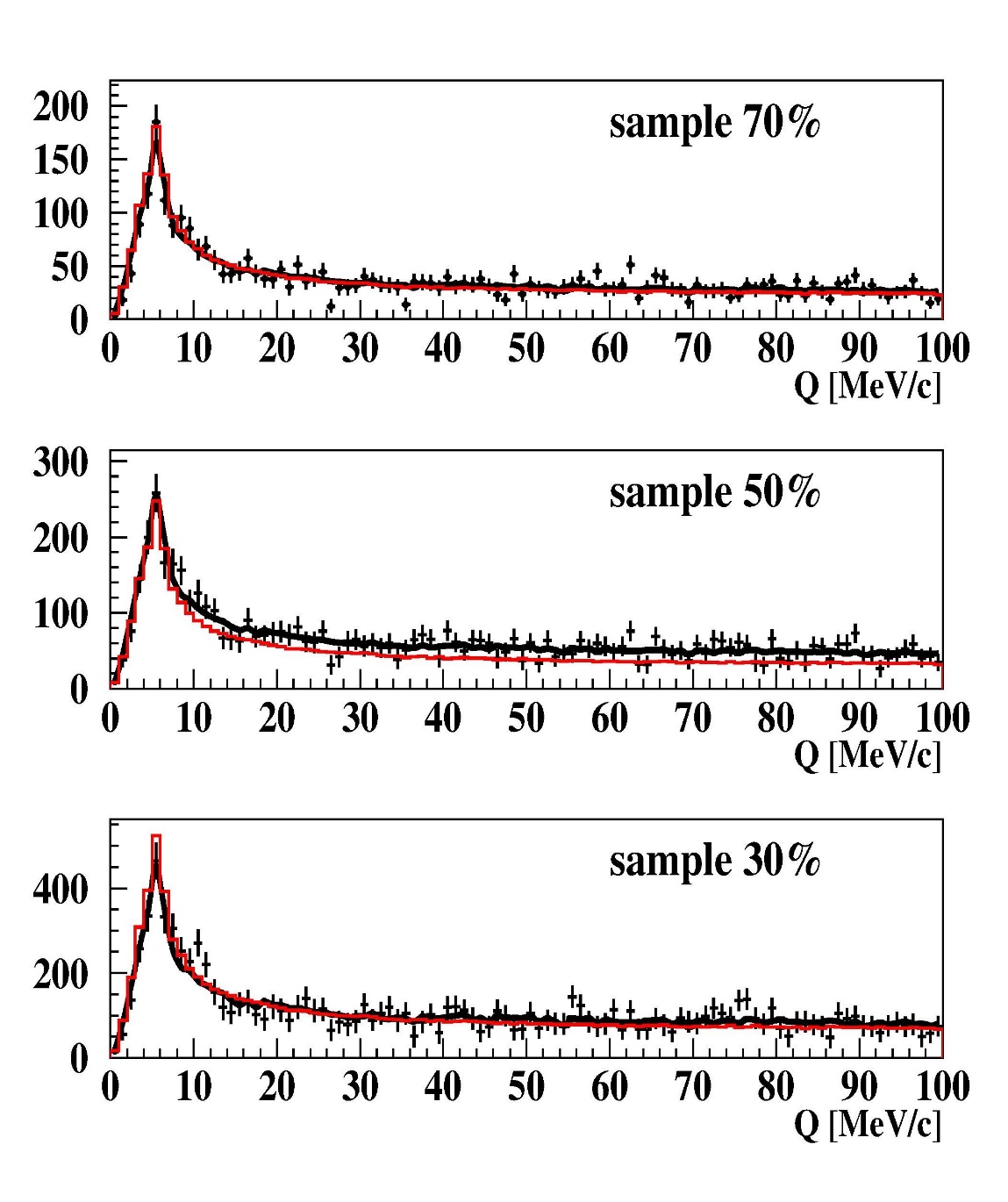 Fig. 3: Simulated distributions of K+K- (ALICE parame-trization) and residual back-ground of π+π-, accidental and p-anti-p pairs are fitting the experimental spectrum in the interval 0<Q<100MeV/c. The red line is the K+K- distribution, the black line is the sum of K+K- and residual background. In the subsamples 70% and 30% the residual background is small and these lines practically coincide.
10/10/2021
L. Nemenov SPSC Oct. 2021
9
Q distributions in the interval 0-30 MeV/c of K+K-
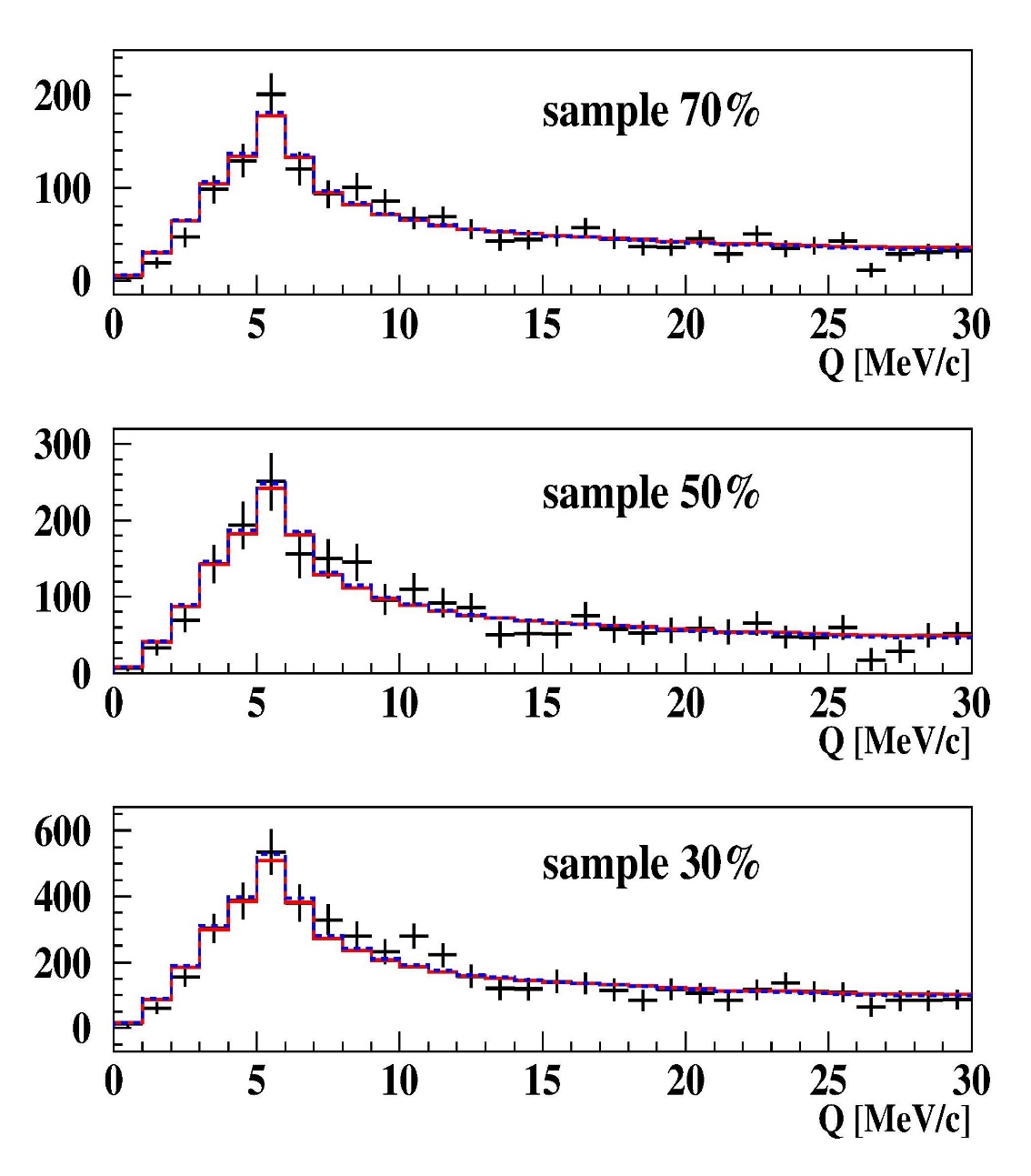 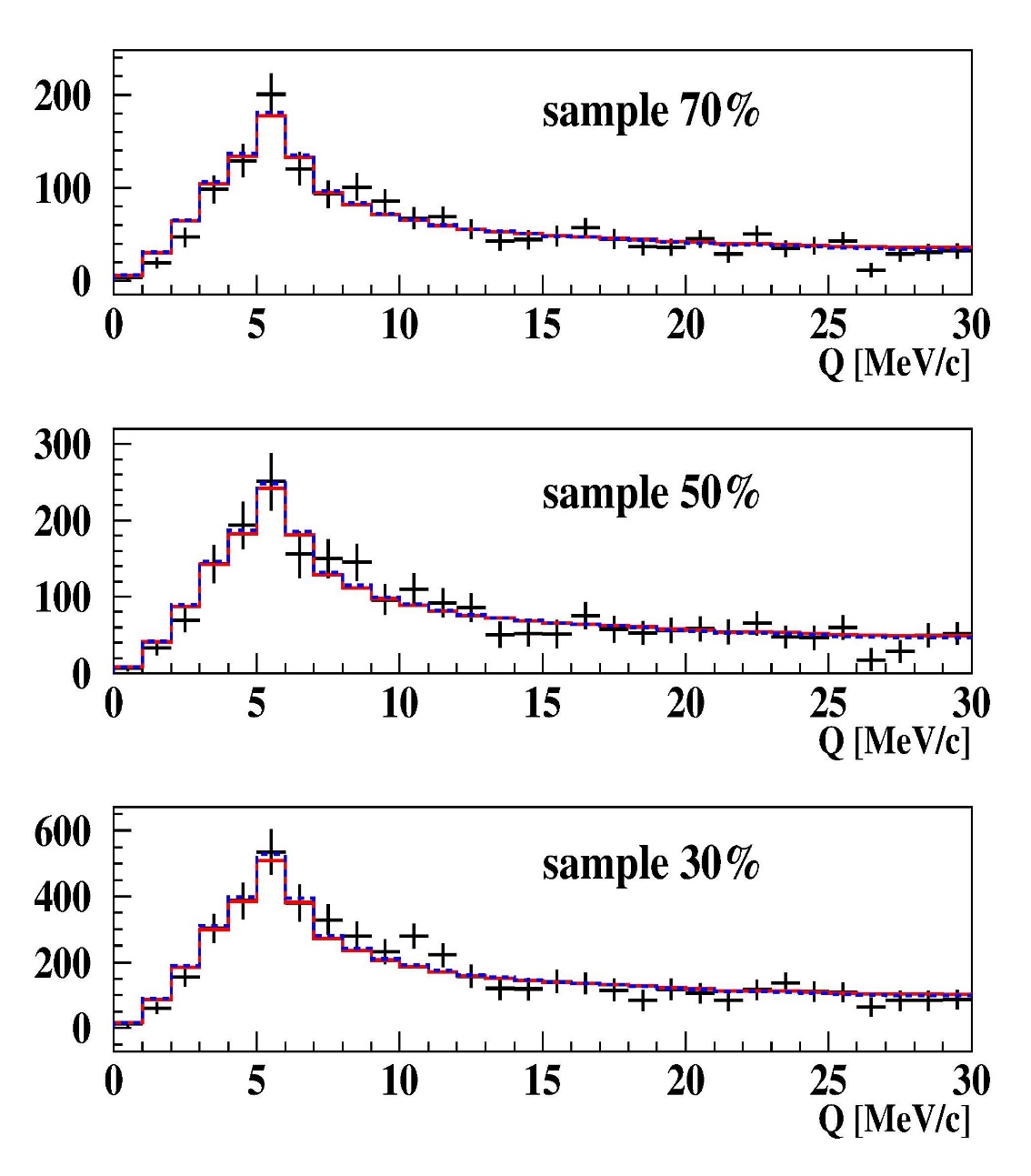 Fig.5  Q distributions in the interval 
0-30 MeV/c of K+K- (ALICE parametrization) of the subsamples 30%, 50% and 70% for the DATA3/ DATA2 after residual background subtraction. The red and the blue fitting histograms were evaluated from the analysis of experimental distributions with residual background in Coulomb and Martin parametrizations respectively. It is seen that in this interval of Q the difference between these histograms is absent and they describe ”pure” experimental K+K- distributions well.
10/10/2021
L. Nemenov SPSC Oct. 2021
10
The first evaluation of the K+K- atoms number
The K+K- pairs analysis at QL < 30 MeV/c shows the Coulomb parametrization at small QL, describes well the experimental data, and confirm the Coulomb interaction as the main contribution to the final state interaction at small Q. 
In this case, there is a direct connection between the detected number of K+K- pairs with small Q and the number of K+K- atoms generated in the experiment. 
Based on experimental data, it allows, by a model independent way, to evaluate, in the first time, the number of produced K+K- atoms.
This work will begin in 2022.
10/10/2021
L. Nemenov SPSC Oct. 2021
11
KK Coulomb pairs and KK atoms
For charged pairs from short-lived sources and with small relative momenta Q, Coulomb final state interaction has to be taken into account.
This interaction increases the production yield of the free pairs with Q decreasing and creates atoms.
K+K-
Coulomb pair
Atom
There is a precise ratio between the number of produced Coulomb pairs (NC) with small Q and the number of atoms (NA) produced simultaneously with Coulomb pairs:
10/10/2021
L. Nemenov SPSC Oct. 2021
12
The atom yields for DIRAC at 24 GeV/c and 450 GeV/c
10/10/2021
L. Nemenov SPSC Oct. 2021
13
K+K- atom and its lifetime
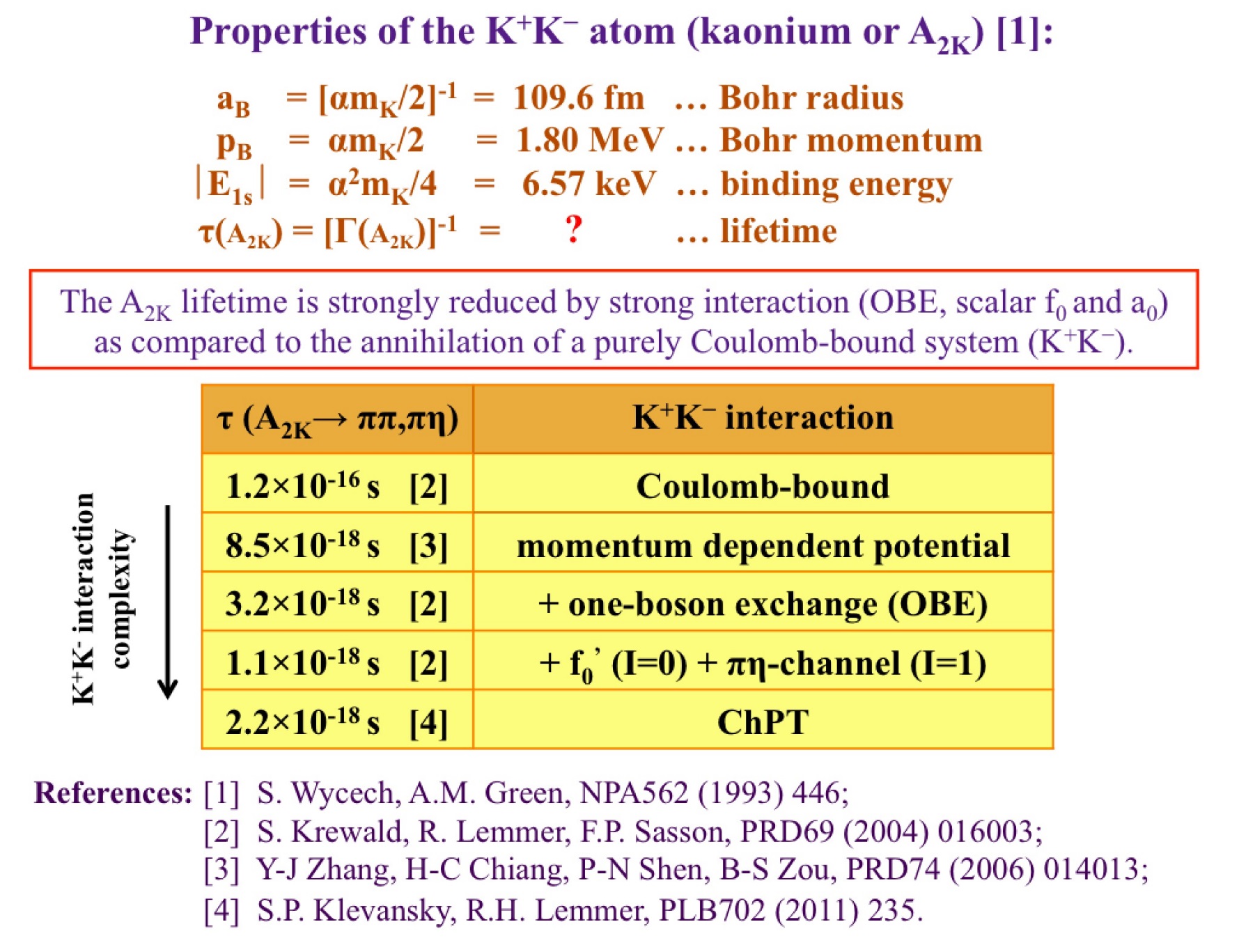 10/10/2021
L. Nemenov SPSC Oct. 2021
14
Proton-antiproton pairs analysis
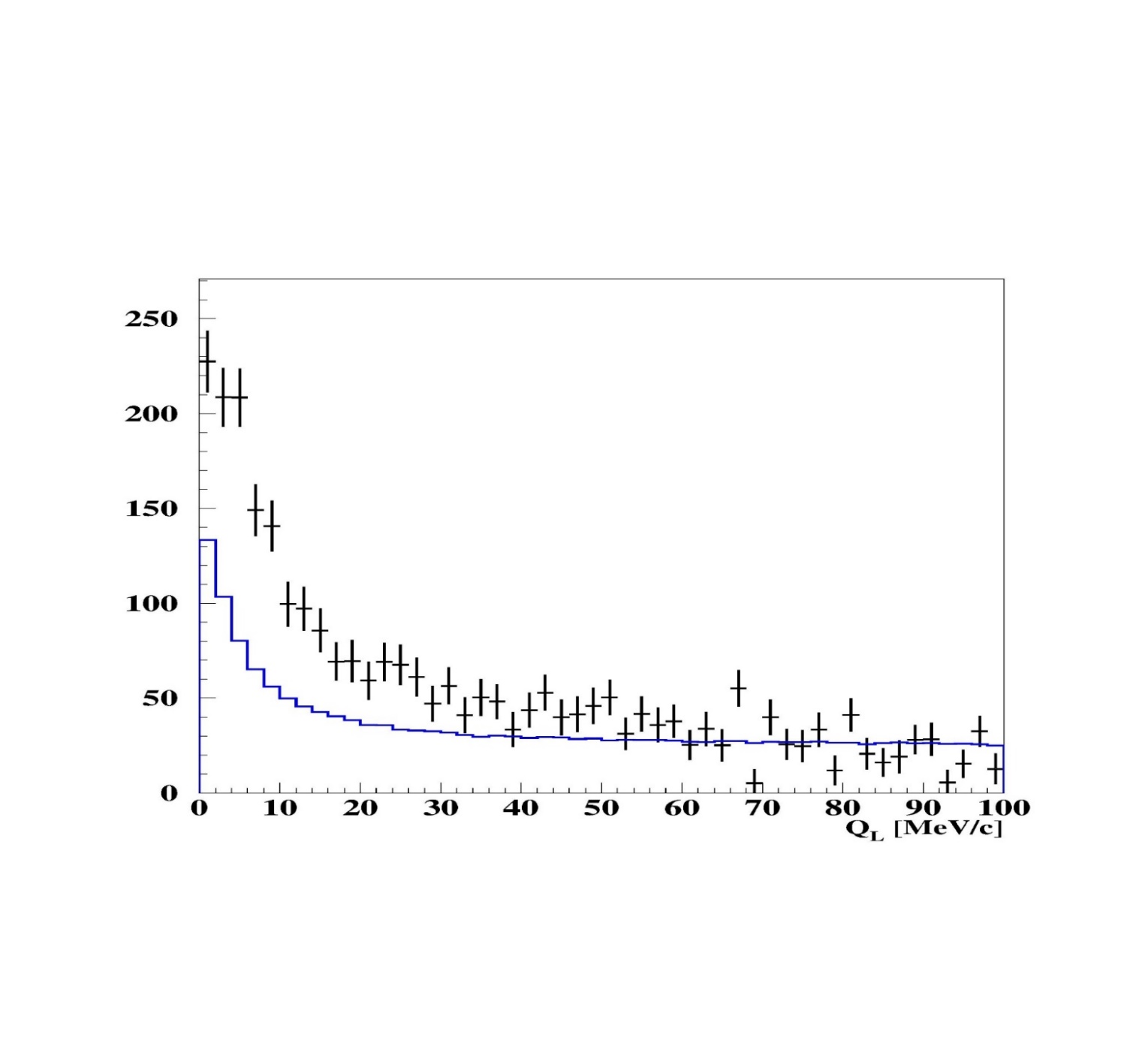 Fig. 6: QL distribution of pp‾ pairs (black points). The blue histogram shows the K+K- pairs simulated spectrum calculated in the Coulomb parametrization and fitting experimental K+K- pairs distribution. This histogram fits the pp‾ pairs distribution in QL interval 50MeV/c-100MeV/c. It is seen that for low QL values the Coulomb final state interaction enlarges the pp‾ pairs yield significantly more than K+K- pairs.
10/10/2021
L. Nemenov SPSC Oct. 2021
15
Thank you
10/10/2021
10/10/2021
L. Nemenov SPSC Oct. 2021
16
K+K- atoms ionization probability
28 mm Pt
x 10-2
3.9


3.5


3.1


2.7


2.3


1.9


1.5
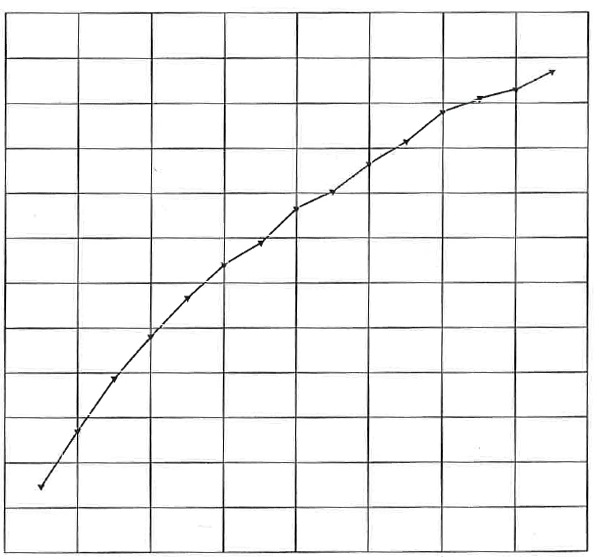 Ionization Probability
0                    1                    2                     3                    4
Life time τ in 10–18 s
K+K- atoms Lorentz factor is g = 18
10/10/2021
L. Nemenov SPSC Oct. 2021
17